10 citations 
de saint Jean Paul II 
pour méditer 
le mystère de l’Eucharistie
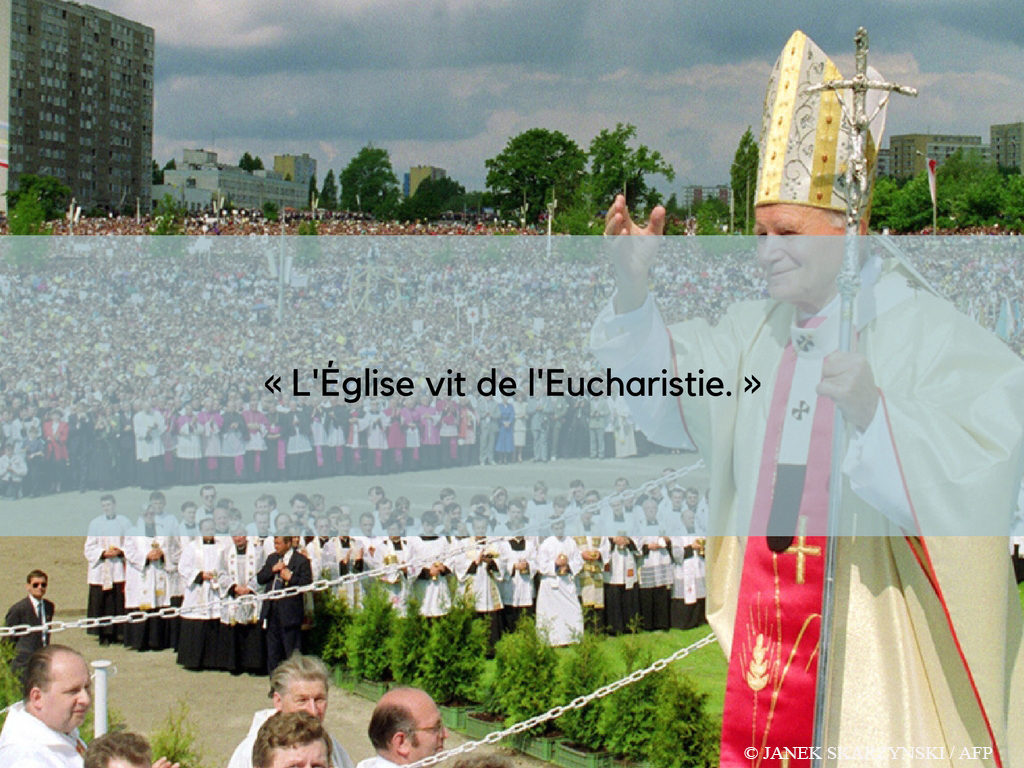 …
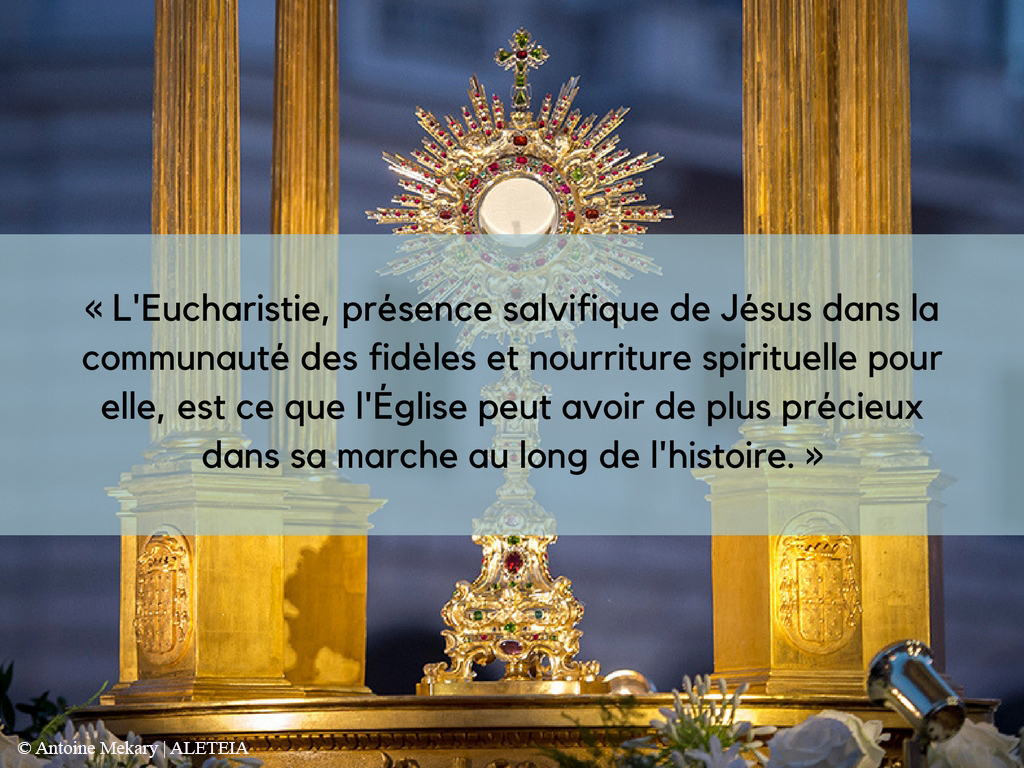 …
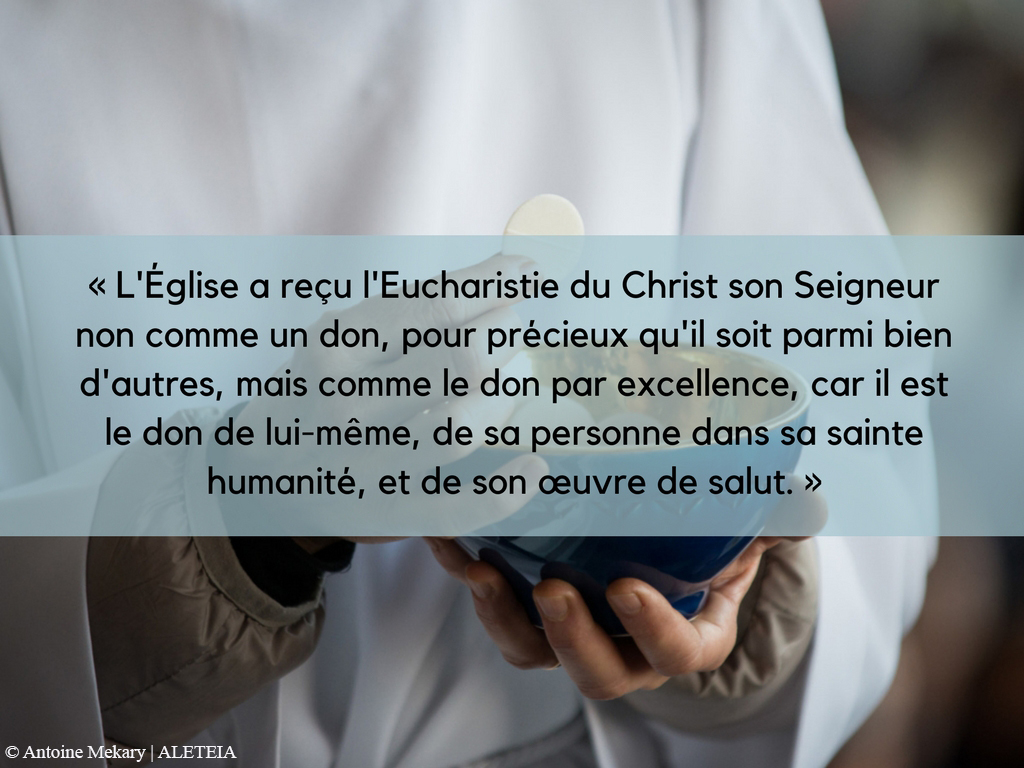 …
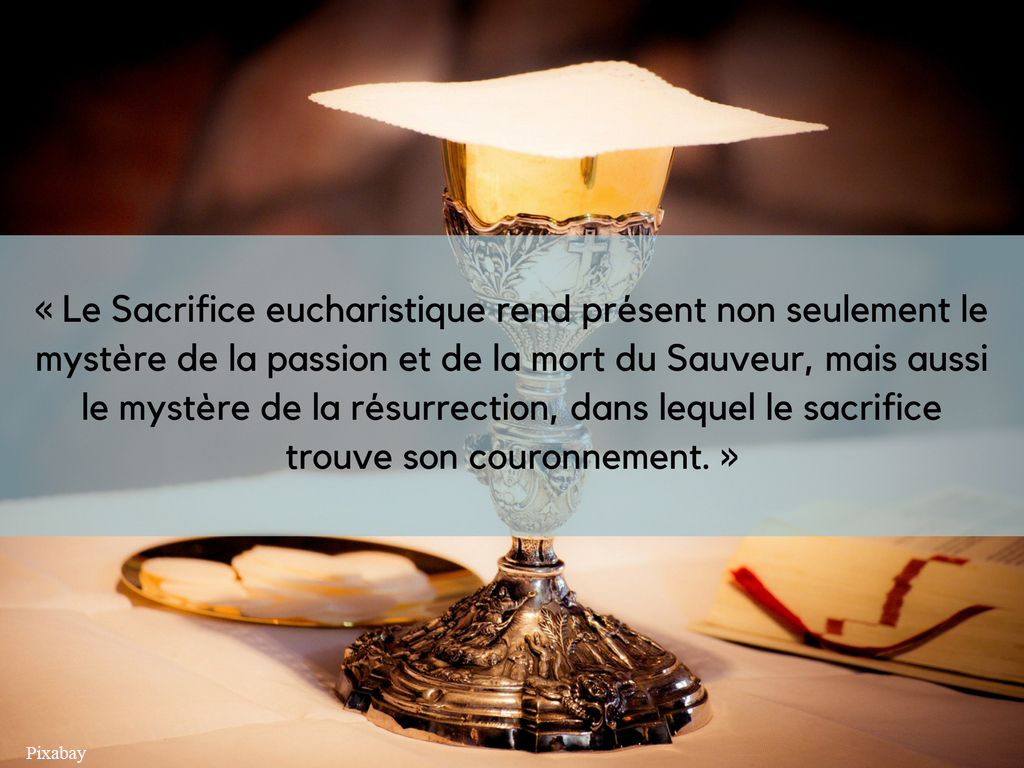 …
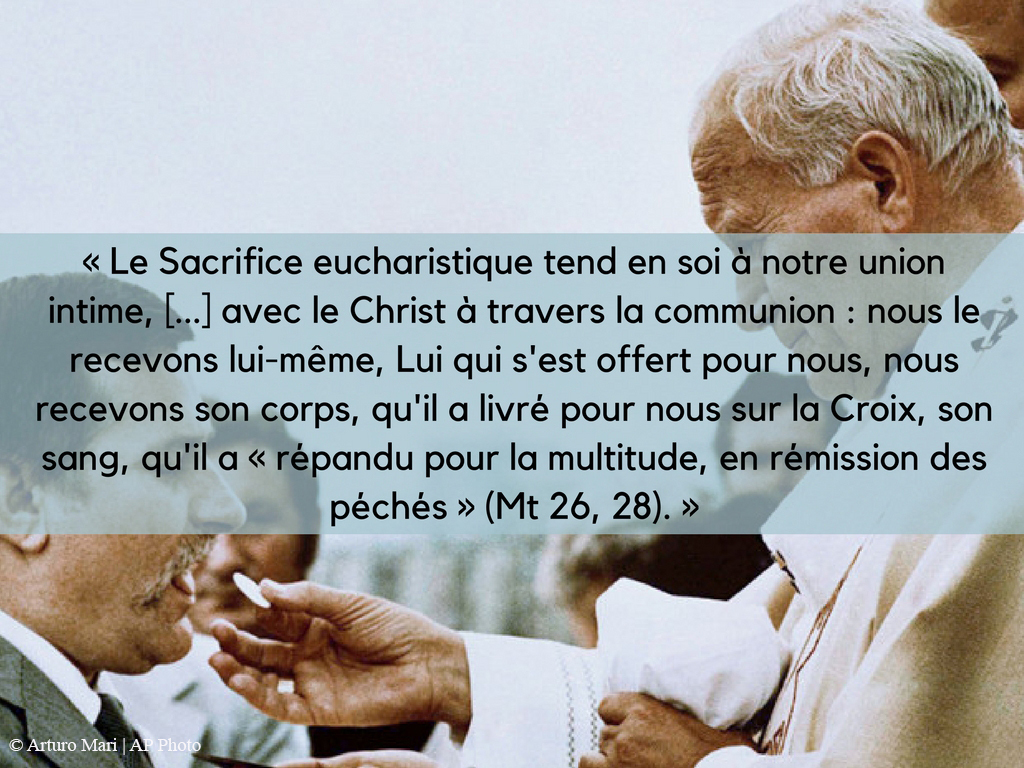 …
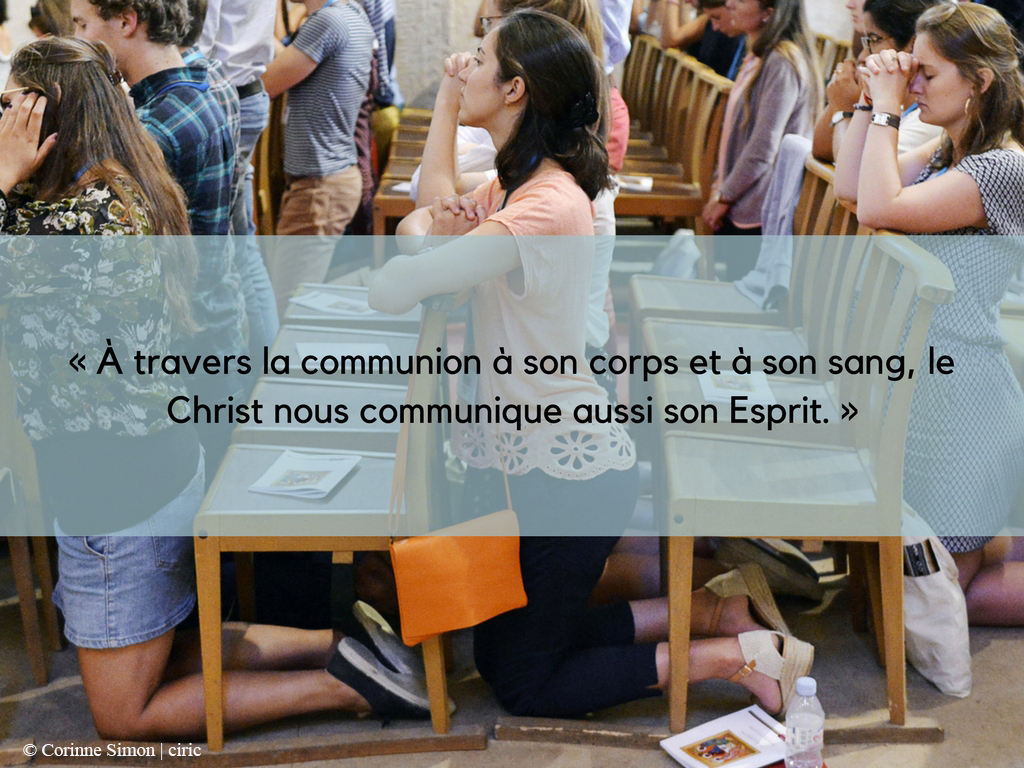 …
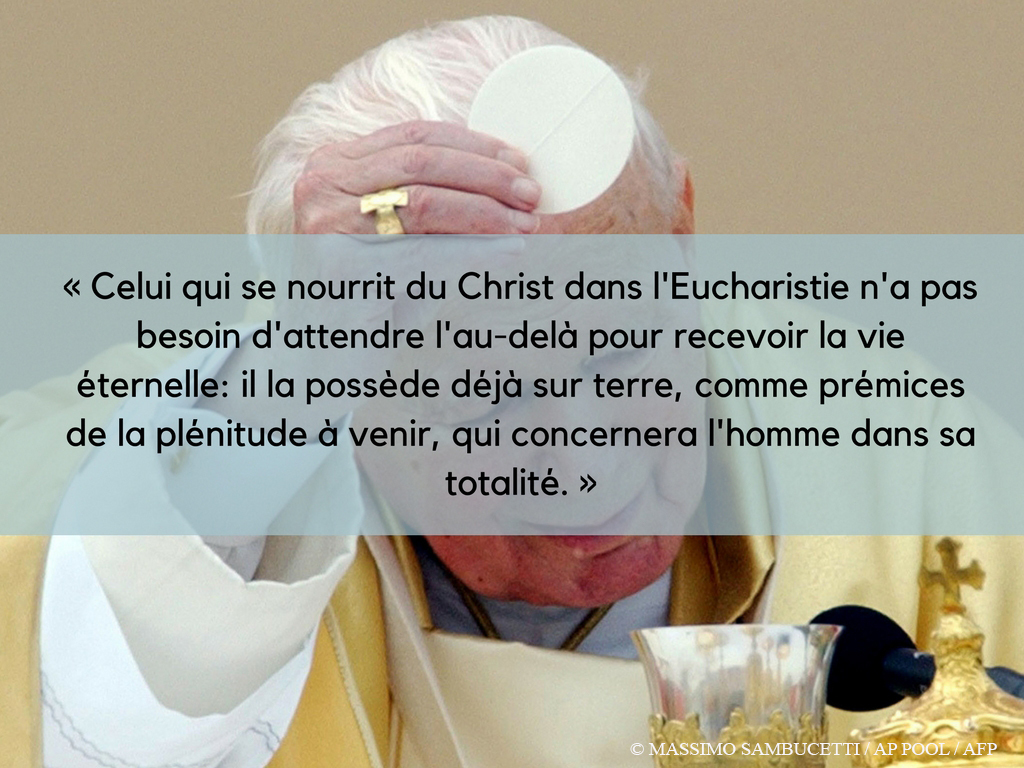 …
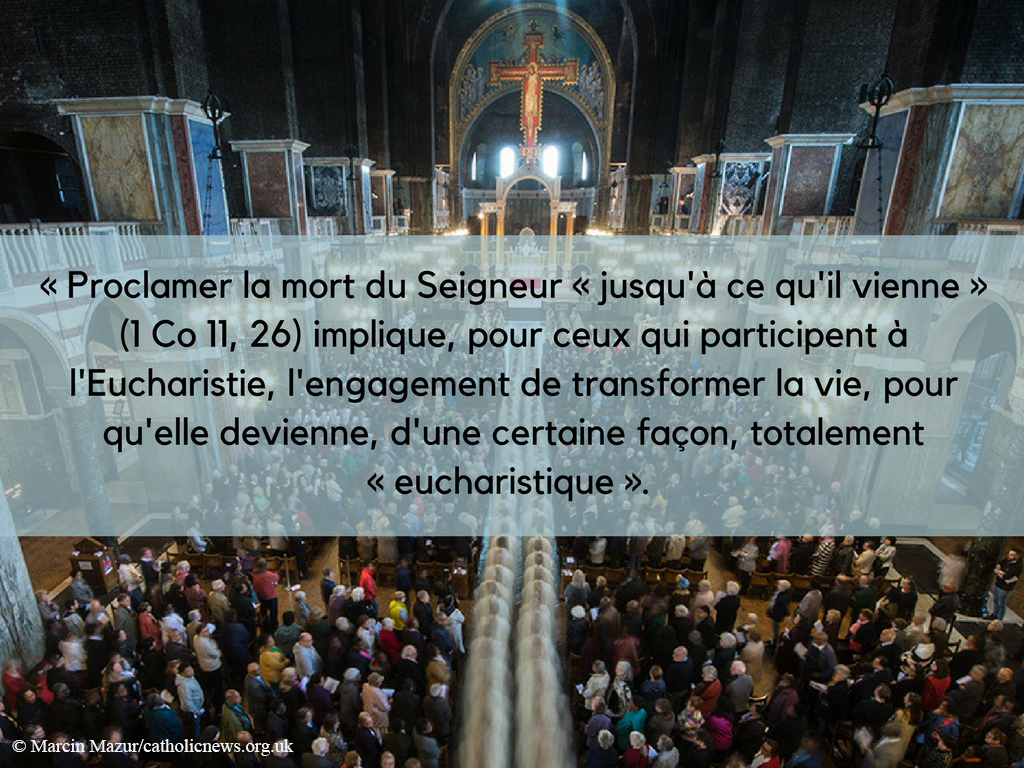 …
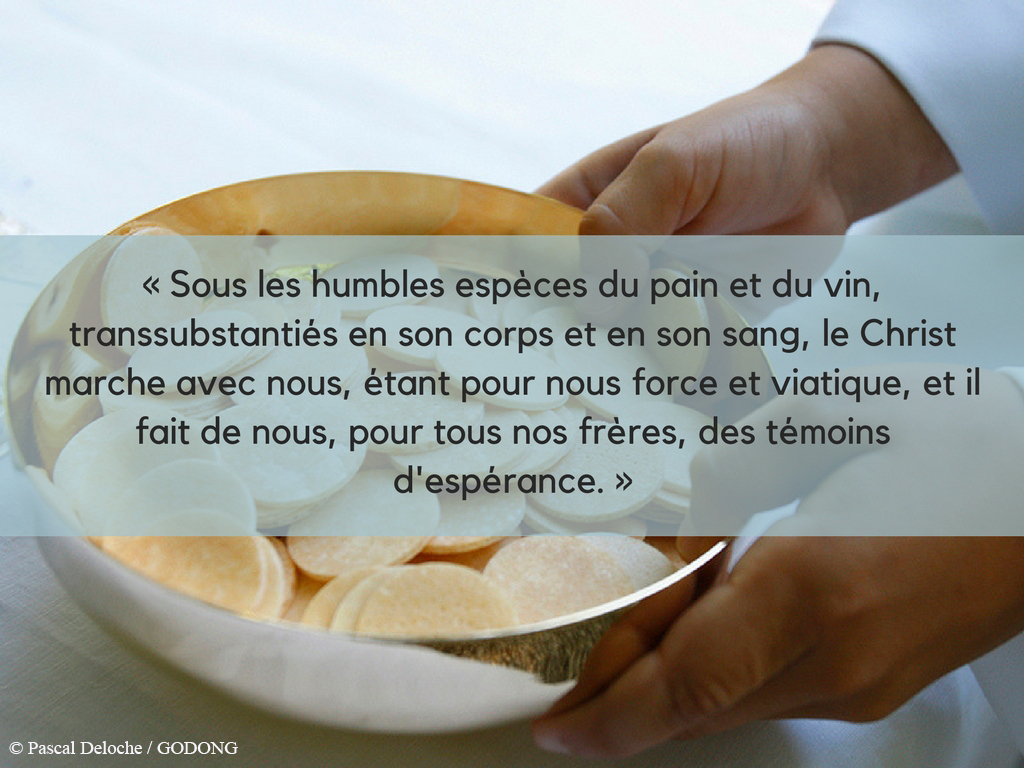 …
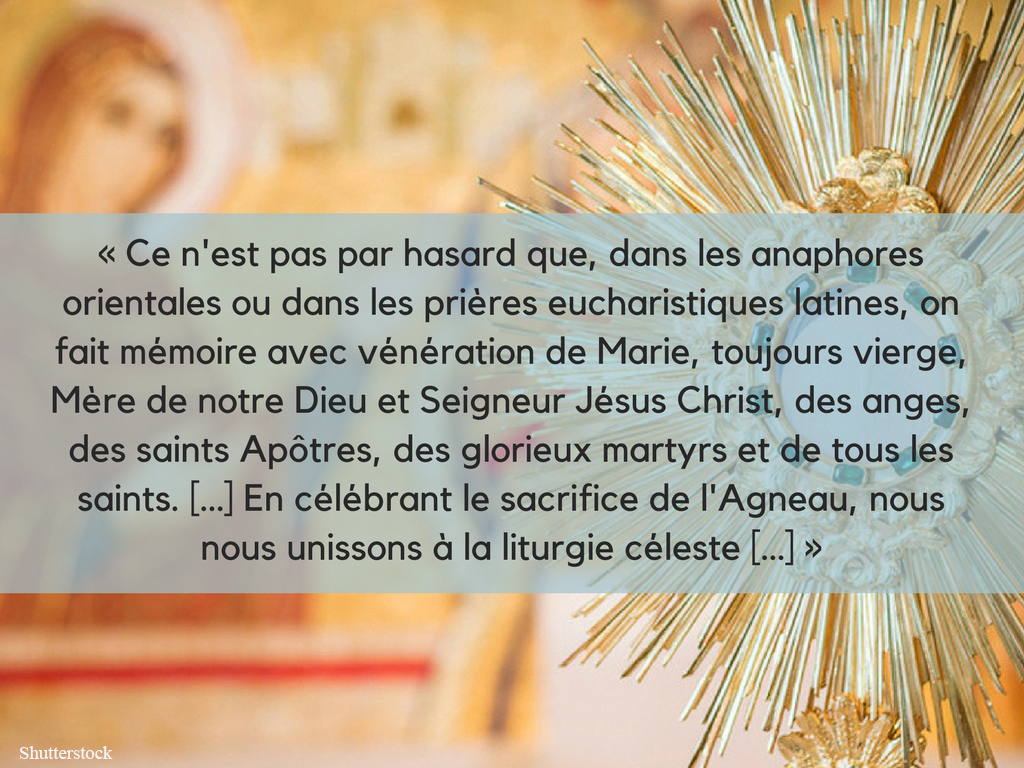 …
10 citations 
de saint Jean Paul II 
pour méditer 
le mystère de l’Eucharistie